Revisiting Ideology ----
A set of cultural beliefs, values and attitudes
The “ideal” side in ecological dialogue
Ideology underlies and often helps to justify the status quo
Social movements to change that status quo often mobilize a different (sometimes opposing) ideology
Revisiting Ideology ----
Ideas are “the conceptual vehicles that take us places” (Proctor 2018)
Attending to environmental ideas will help us cultivate more insightful understandings of causes, more creative possibilities for solutions, and more collaborative actions toward lasting process
EcoTypes – What’s the point?
There are may relevant ideas
You have choices with respect to these ideas
These choices boil down to a few key themes and related questions
EcoTypes Background Video with Dr. Jim Proctor
https://www.youtube.com/watch?v=-gEVWjU0EY4
Aesthetics (beauty found in wilderness vs. beauty found in nature improved by humans)
Change (incremental vs. radical)
Diversity (environmentalism is sufficiently diverse vs. needs broader race/class participation) 
Domain (ideas & beliefs vs. material practices & behaviors)
Ethics (bio-centrism vs. anthropo-centrism)
Future (impending crisis vs. possibility & opportunity)
Nature (nature is pure & harmonious vs. nature is now hybrid)
Science (alternative ways of knowing can be valid vs. mainstream science is key & trustworthy)
Social scale (work at individual level vs. focus on key institutions)
Society (seek social consensus vs. expect & work with difference & conflict)
Spatial scale (act locally vs. act globally)
Spirituality (a sacred approach to nature vs. a secular approach to nature)
Technology (techo-phobic [pessimistic] vs. techno-philic [optimistic and enthusiastic]
Time (look back to ”golden past” vs. move on hopefully to the future)
New!! Ecosystems (stability vs. changes arising from human disturbance)
What are the 15 EcoType axes?
How do the axes cluster into 3 broad EcoType themes?
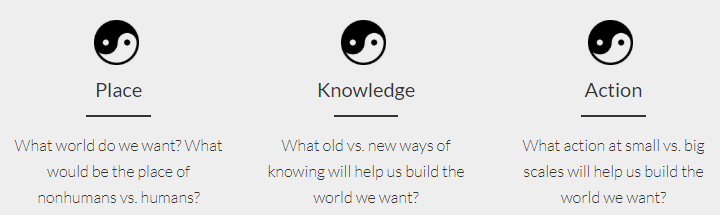 The EcoTypes Website……
EcoTypes Exploring Environmental Ideas